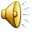 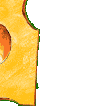 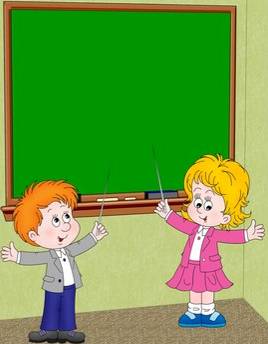 Правила дорожного
движения
для малышей
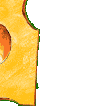 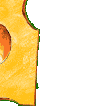 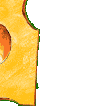 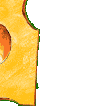 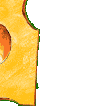 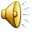 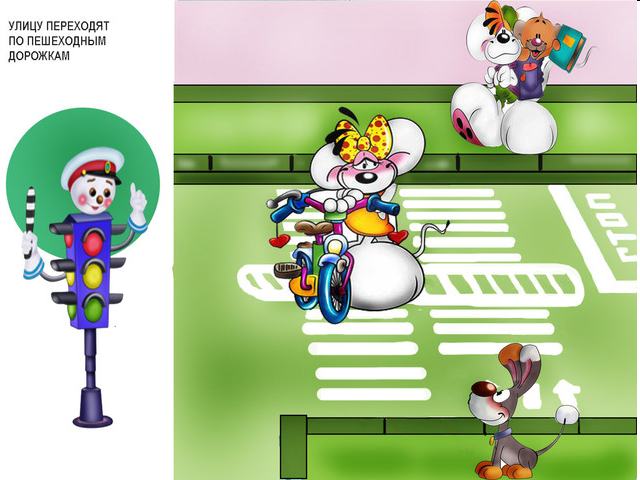 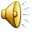 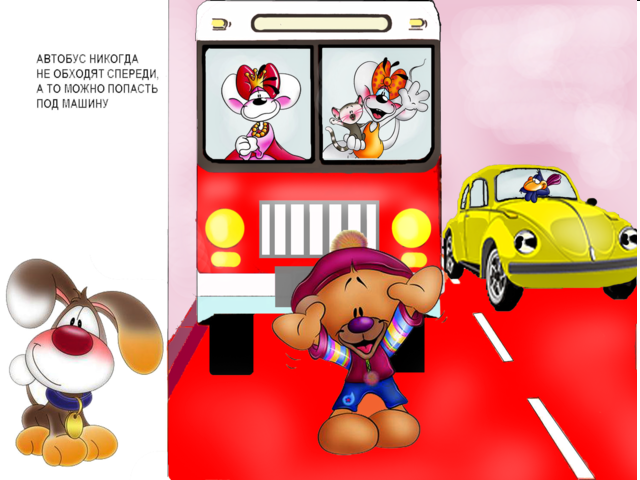 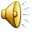 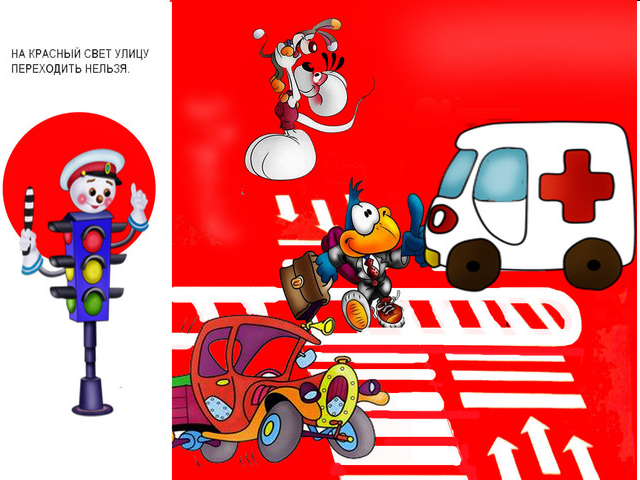 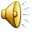 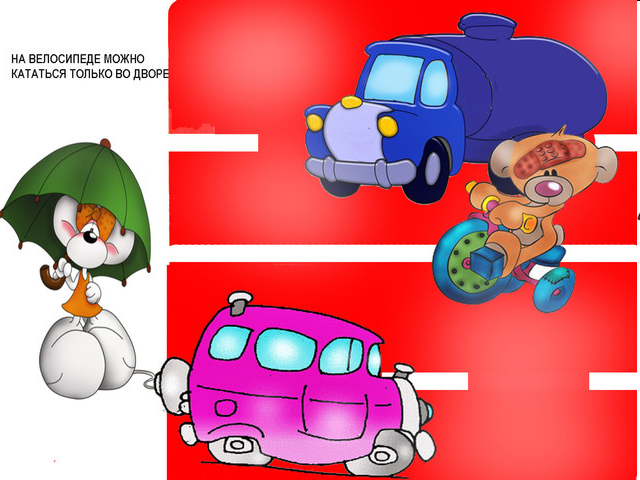 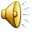 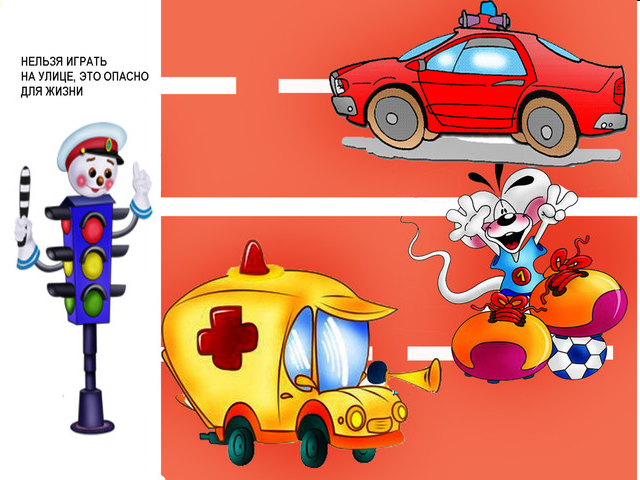 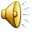 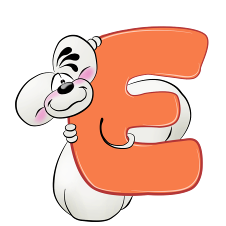 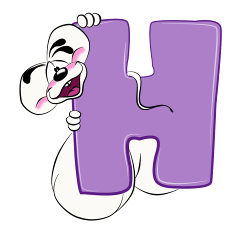 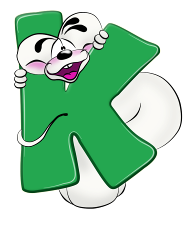 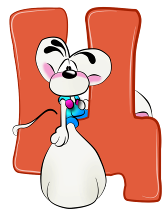 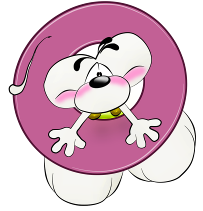